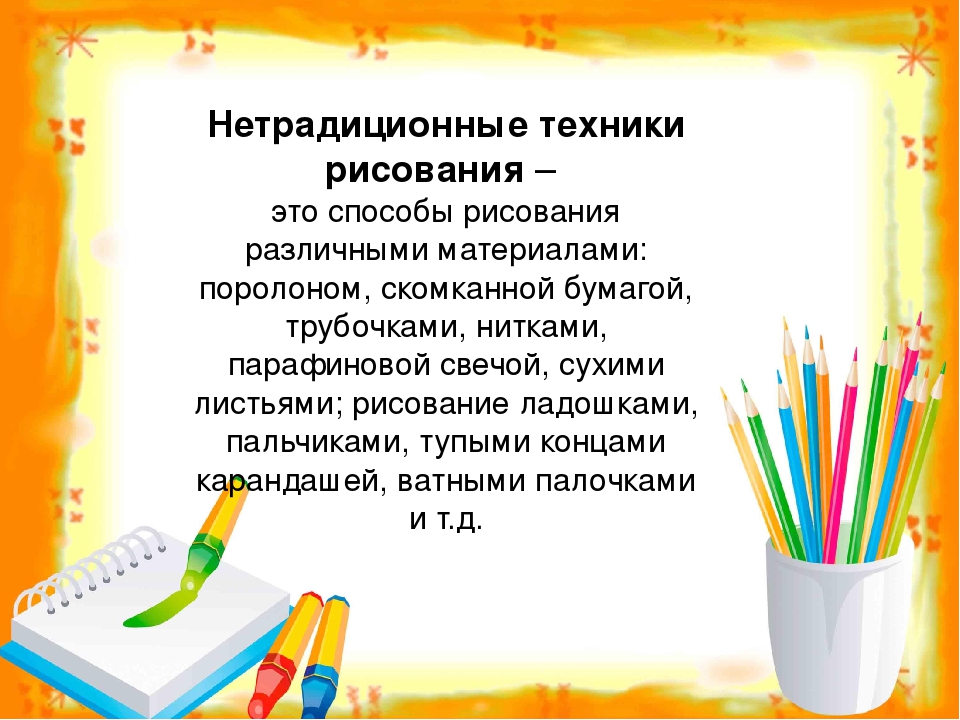 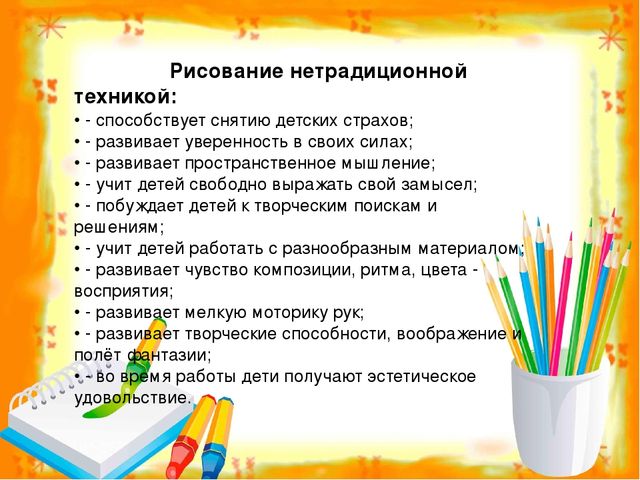 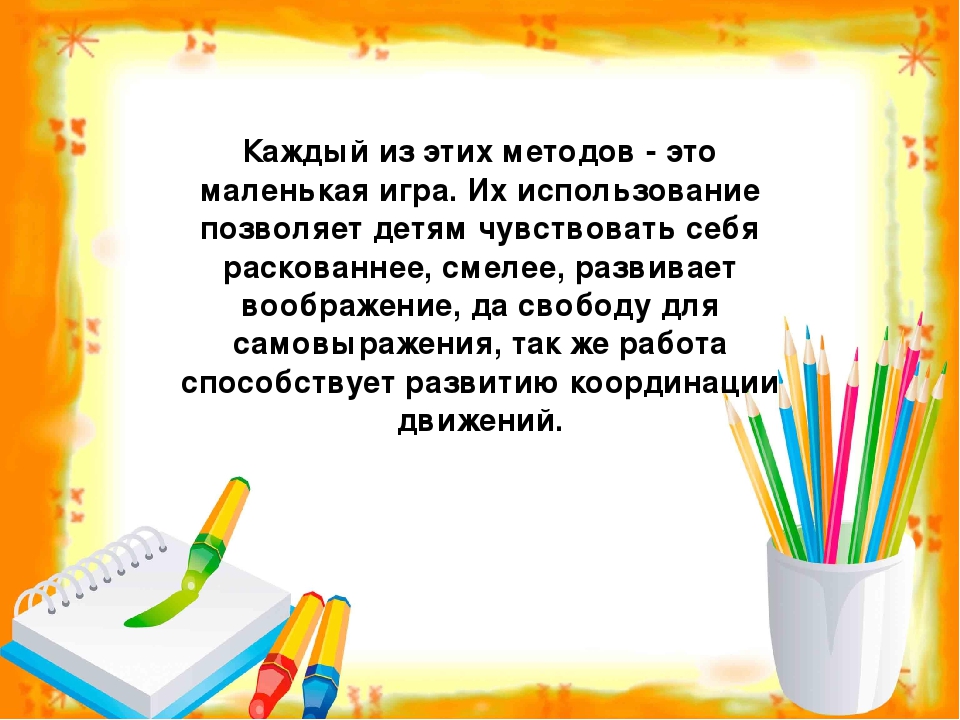 Педагог дополнительного образования
                    Кузьмина М.Г.